Higiena pracy z komputerem
Wstęp
Komputer jest dla nas wielkim ułatwieniem         używamy go praktycznie codziennie. Niektórzy do pracy a inni do gier.
	Tylko  że, w tym drugim przypadku zapominamy często o prawidłowej postawie ciała. I właśnie to powoduje wiele problemów zdrowotnych.
     Najczęstsze problemy to:
    - Ból pleców oraz szyi
	- Uczucie drętwienia nóg
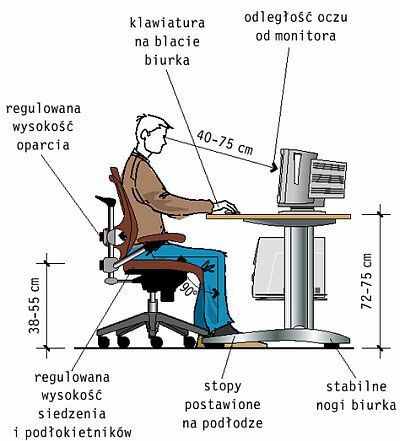 Definicja
Dobrze wiemy że komputer generuje wiele szkodliwych czynników. Jeżeli mówimy o higienie to podstawą jest po pierwsze czystość na biurku, żebyśmy mogli skupić się na pracy. Komputer musi też stać w odpowiedniej pozycji na biurku, żeby nasz organizm się nie męczył. Nie powinno się też jeść i pić ponieważ, można wylać na przykład sok na klawiaturę i nie będzie działać.
Czynniki szkodliwe przy pracy z komputerem
Długa praca przy komputerze niesie ze sobą sporo zagrożenia dla naszego zdrowia. Trzeba też wiedzieć że pracujący monitor emituje :
1)	pole elektrostatyczne 
2)pole elektromagnetyczne
3) śladowe promieniowanie rentgenowskie
	Oprócz promieniowania negatywne działania może wywołać migotanie obrazu, rozmycie kolorów i brak ostrości, co powoduje szybkie zmęczenie wzroku.
Czynniki wpływające na bezpieczną pracę z komputerem
Zachowanie odpowiedniej odległości monitora od oczu
Stosowanie przerw w pracy z komputerem
wykonywanie ćwiczeń relaksujących wzrok
Stanowisko pracy-Monitor powinien znajdować się ok.45-70 cm od oczu. Powinniśmy mieć odpowiedni ustawioną ostrość, rozdzielczość. 
Oświetlenie-Światło słoneczne nie powinno padać
na monitor ponieważ, jest szkodliwe dla naszych oczu
Gdy już nie ma słońca powinniśmy zapalić światło ,bo
Siedzenie i patrzenie tylko w monitor to ogromny kon-
trast i nasze oczy szybko się męczą.
Pamiętaj!!
Aby bezpiecznie dla zdrowia korzystać z 
Komputera musisz przestrzegać zasad
higieny pracy.


Koniec